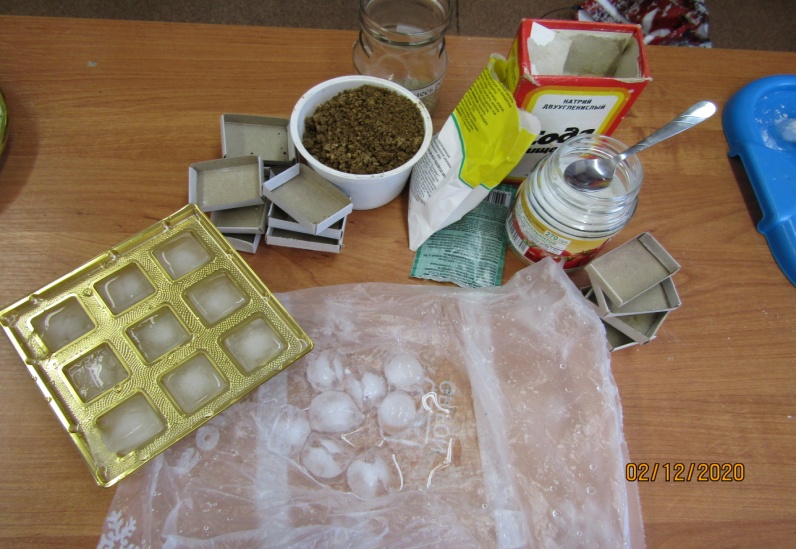 МОУ Брейтовская СОШ
Влияние различных веществ на скорость таяния льда (этап 2)
Опыт №1
Выполнила: команда «Молния»
Руководитель: Хорошулина Т.М.
Опыт №1. Начало
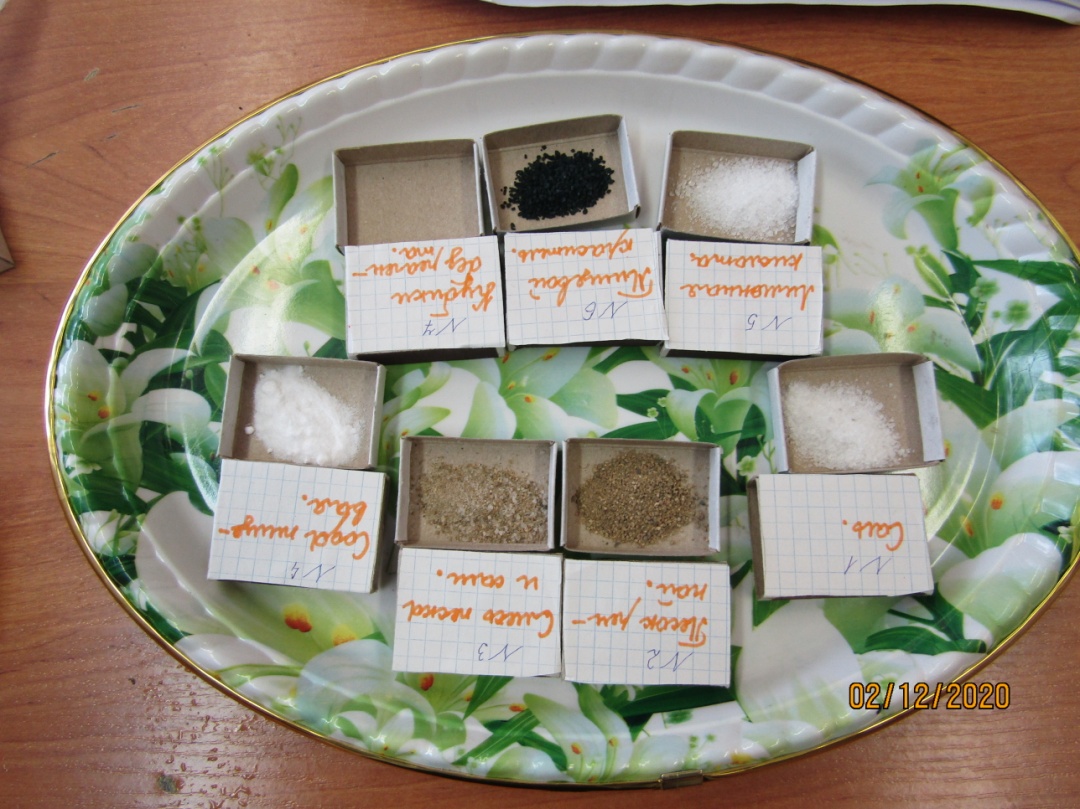 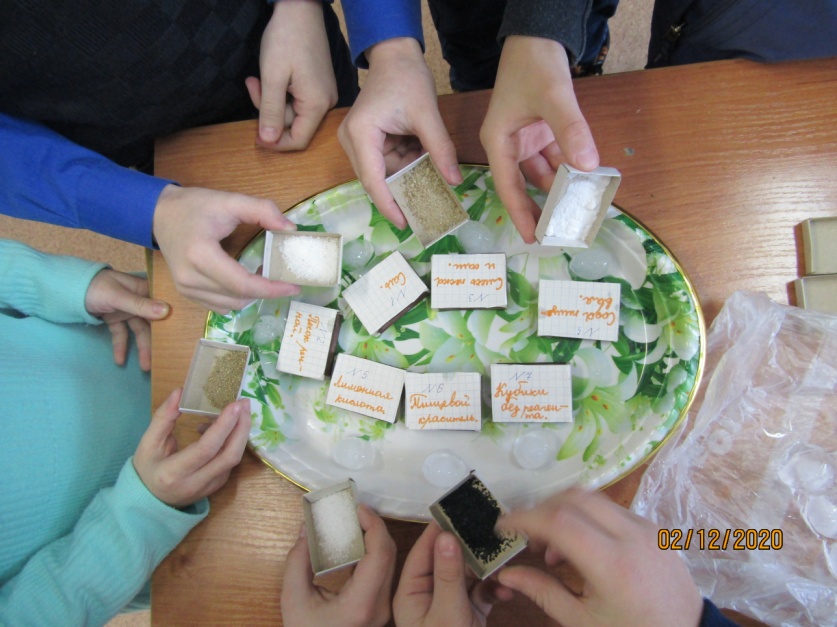 Опыт №1. Промежуточный этап.
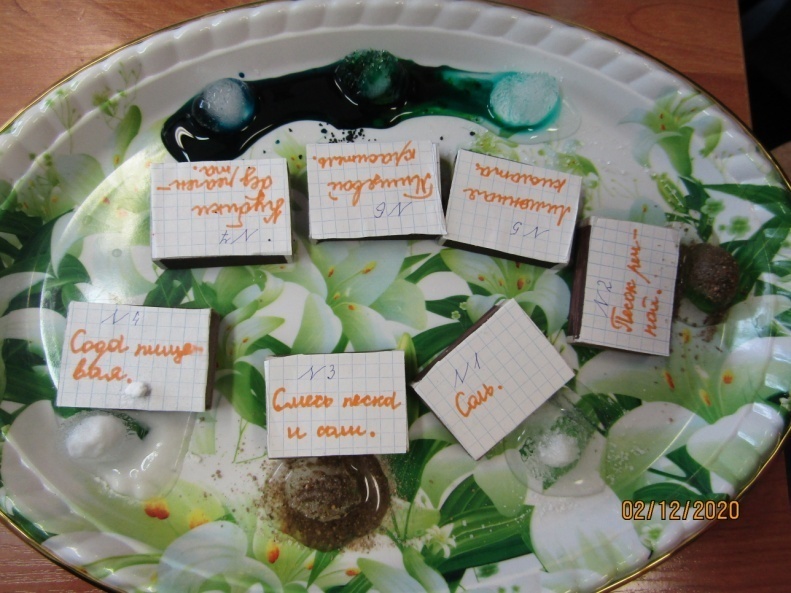 Опыт №1. Окончание опыта.
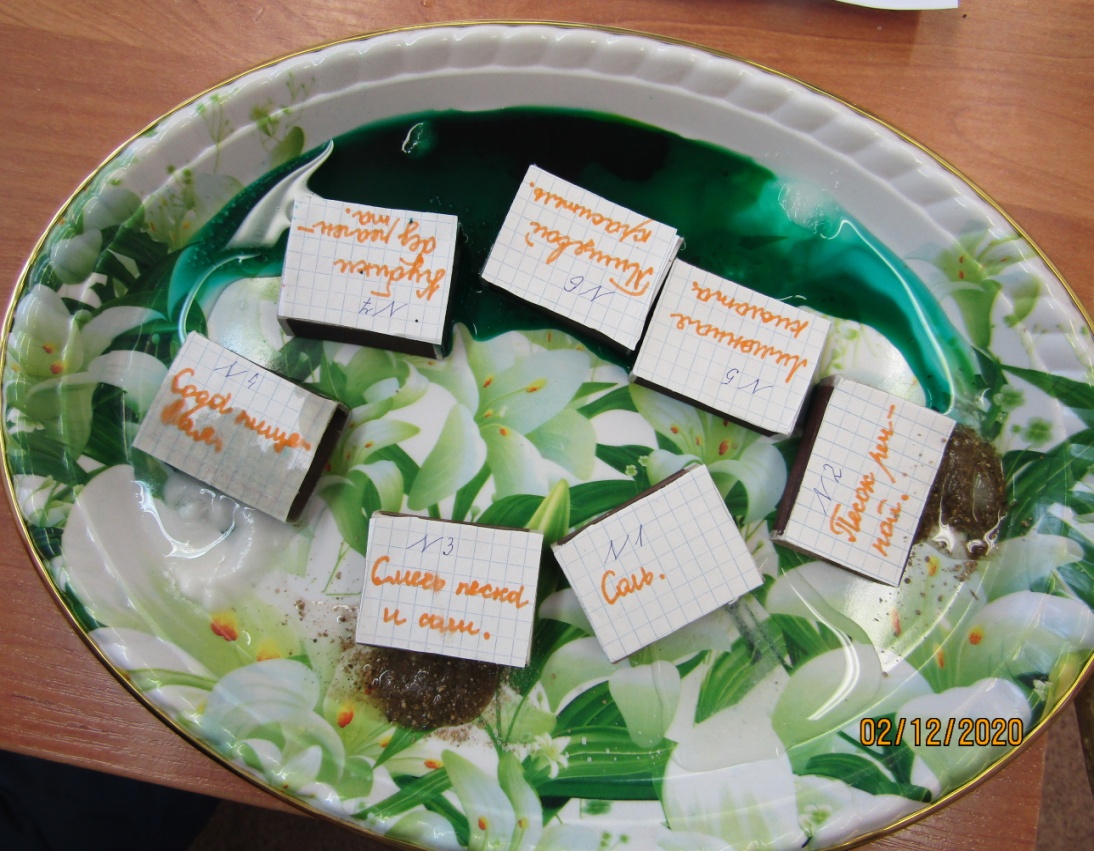 Использование сведений о таянии льда людьми
Смесь соли и льда можно использовать в домашних условиях. Например, охладить напитки в течение нескольких минут или приготовить мороженое из сока.
       Применяют это явление для борьбы с гололедом на дорогах в больших городах.
         Во-первых, посыпав дорогу солью, получаем пограничный слой, в котором смесь льда и соли начинает плавиться, потому что температура замерзания этого слоя ниже, соленая вода не замерзает даже при -150С.  Проезжая часть быстро очищается ото льда и снега, повышается безопасность движения. Высыпать несколько мешков соли намного быстрее, чем собирать тонны снега.
        Вторая причина, зачем дороги посыпают солью в морозную погоду – экономическая целесообразность. Удалять снег с проезжей части механическим способом дорого. Приходится задействовать экскаваторы, бульдозеры, самосвалы и другую технику. Чтобы посыпать дорогу реагентом, достаточно одной машины. Надо просто обработать поверхность проезжей части, растаявший снег и лед стекает в кюветы и стоки. Экономится топливо и трудовые ресурсы.

        При катании на коньках лёд под весом конькобежца подтаивает, образуя под лезвиями коньков водяную плёнку, по которой легко скользить.
Таблица оформления результатов опыта 1
Все кубики льда должны иметь одинаковый размер, иначе мы не сможем правильно выяснить под действием какого реагента лёд плавится быстрее
Зависимость скорости плавления льда от количества реагента. Опыт №2
Начало опыта.
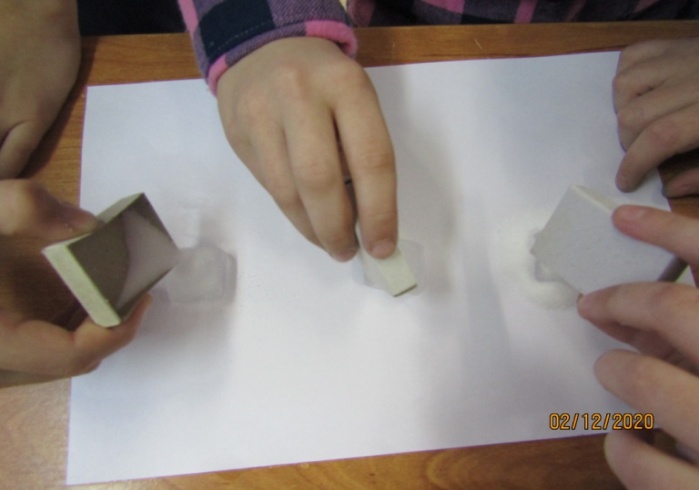 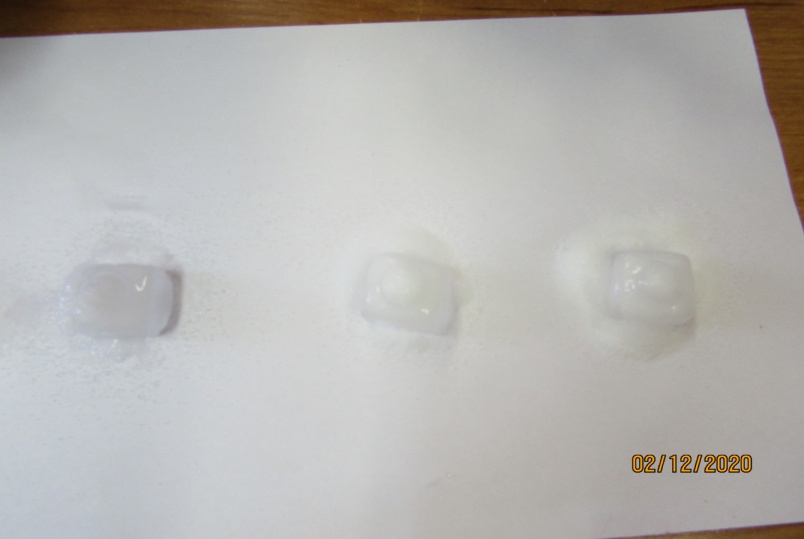 Промежуточный результат
Окончание опыта
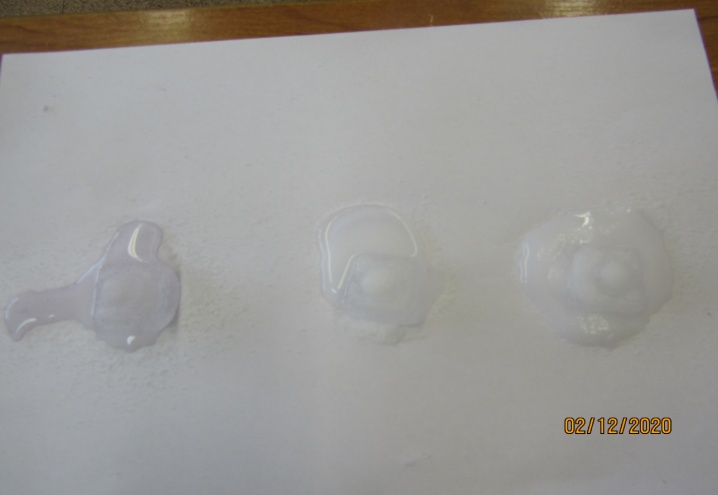 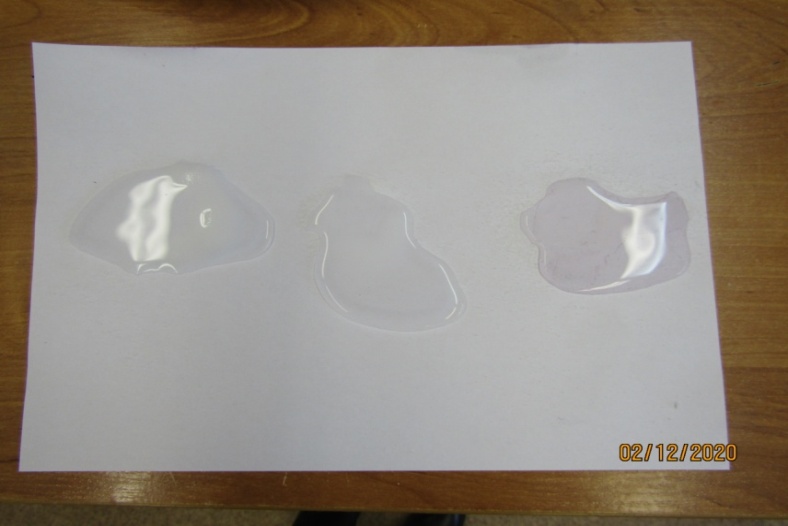 Таблица оформления результатов опыта 2.
Таблица оформления результатов опыта 3.
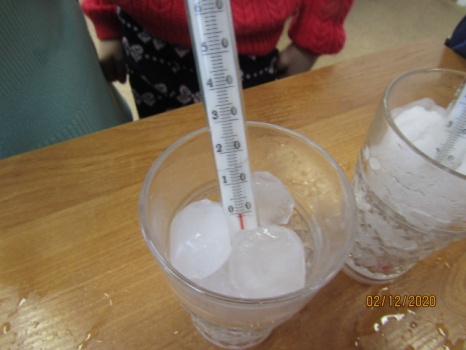 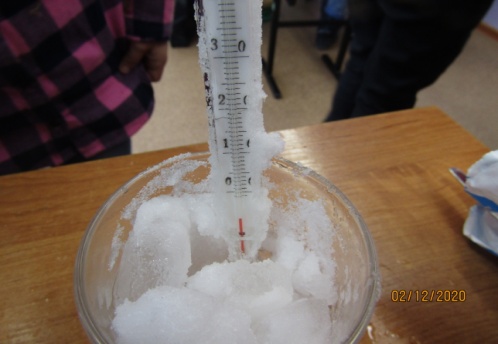